Working with State Leadership

Feel free to use any of these slides for the context of your audience
Your Logo Here
High-Impact Tutoring: Equitable and Effective Student Acceleration
These next two slides represent national data

Please use your state and local data instead if you have it available as your own student data will make more of an impact.

Messaging:
Despite best educator and administration efforts, students are behind because of covid-disrupted schooling and students furthest behind have been impacted the most.
Pandemic interrupted attendance and learning
Students behind Math 5 months, ELA 4 Months, on average
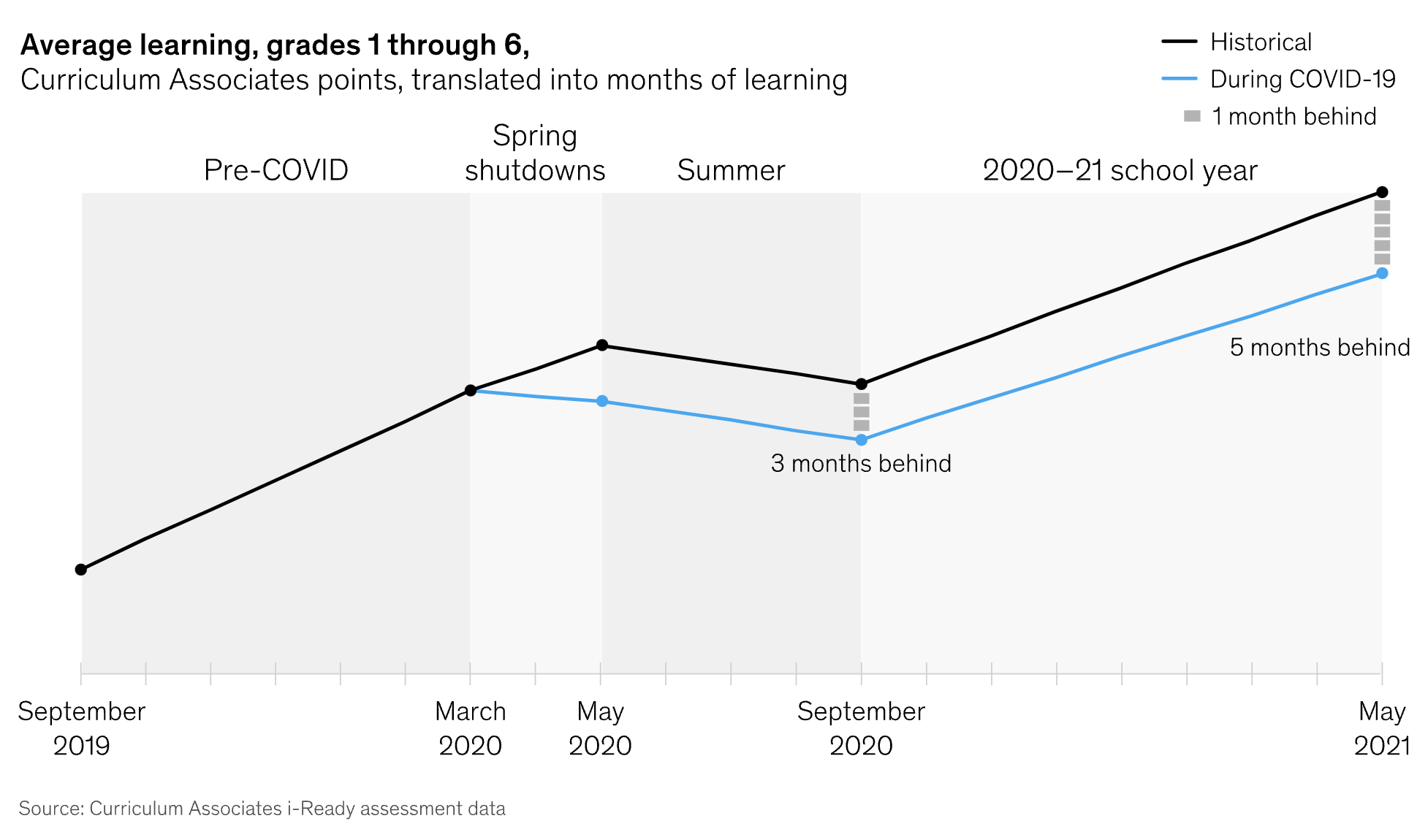 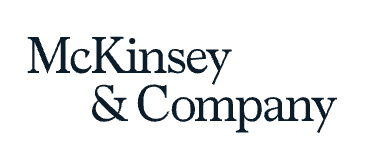 Pandemic increased inequality in outcomes
MAP Growth skip-year conditional growth percentiles by fall 2019 achievement
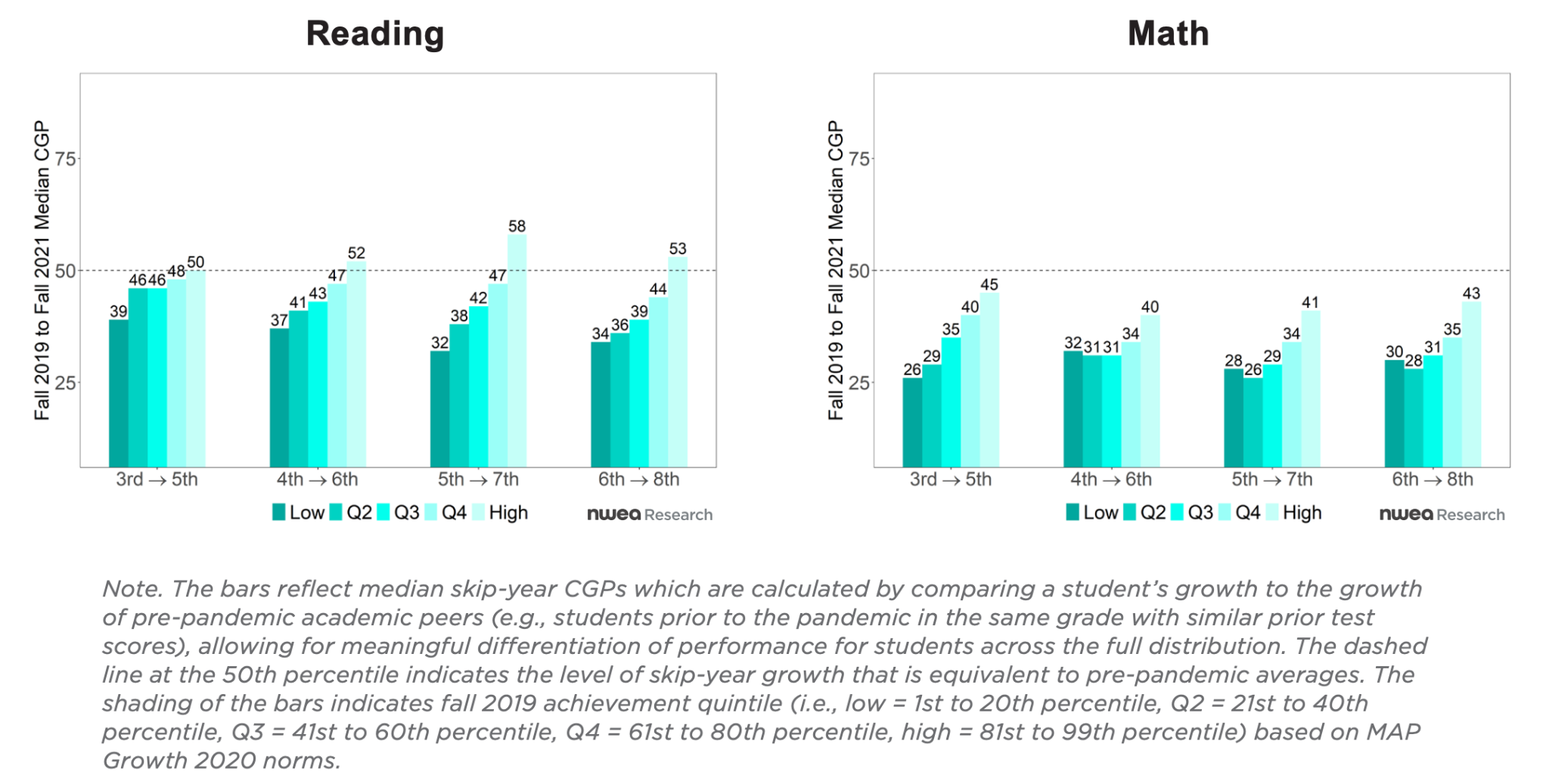 Unusually Large Body of Evidence
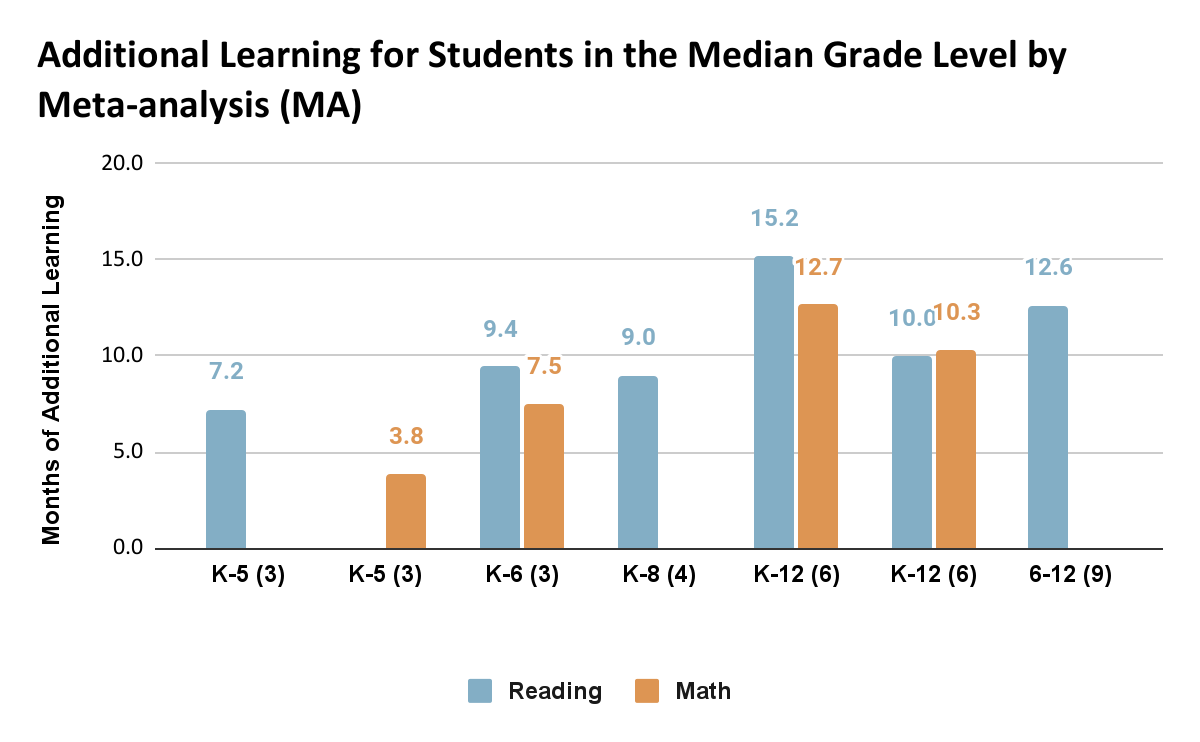 In the last five years, 7 meta-analyses including over 150 studies consistently find that tutoring results in up to 15 months of additional learning for students.

Note: Meta-analyses 1, 2, 4 and 7 only considered one subject area, while meta-analyses 3, 5 and 6 included both reading and math.
Tutoring appears more effective than other academic interventions
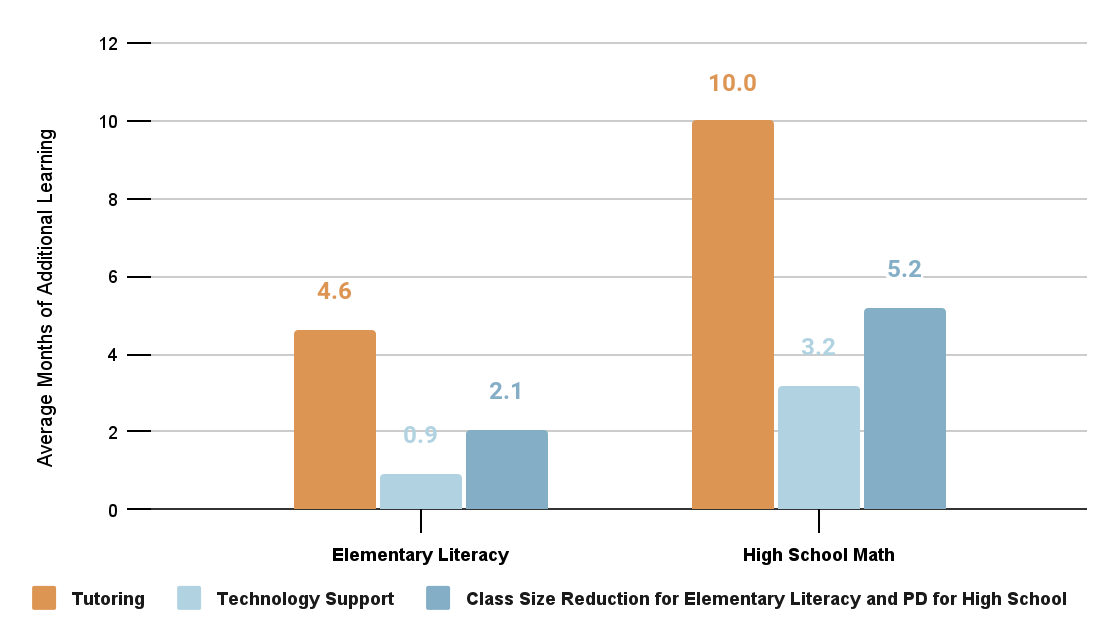 Please note that data are not available for the impact of professional development on early literacy learning or class size reduction for high school math learning.
Not all tutoring is effective
No Child Left Behind Supplementary Educational Services

Allowed low-income parents to enroll child in state-approved tutoring program if their school not making adequate yearly progress for 2 consecutive years.
Low participation; Little benefit for student learning, on average.
Instances where SES benefited student learning tended to involve: minimum dosage requirements, structured sessions, tutor coordination with schools, and more tutor experience (Heinrich et al., 2014).
Sources: Heinrich, Carolyn J., Meyer, Robert  H.  and Greg  Whitten.  2010. “Supplemental  Education Services  under  No Child Left  Behind:  Who Signs  Up, and  What  Do  They  Gain?”   Educational Evaluation and Policy  Analysis  32 (June):  273-298; and Heinrich, Carolyn J., Patricia  Burch, Annalee  Good, Rudy Acosta, Huiping Cheng, Marcus Dillender, Christi  Kirshbaum, Hiren Nisar  and Mary S. Stewart.   2014. “Improving the Implementation and Effectiveness  of  Out-of-School-Time  Tutoring.”  Journal  of  Policy  Analysis and Management,  33(2):  471-494.
What is High-Impact Tutoring?
Learning Integration
embedded in school
Data Use 
drives instruction
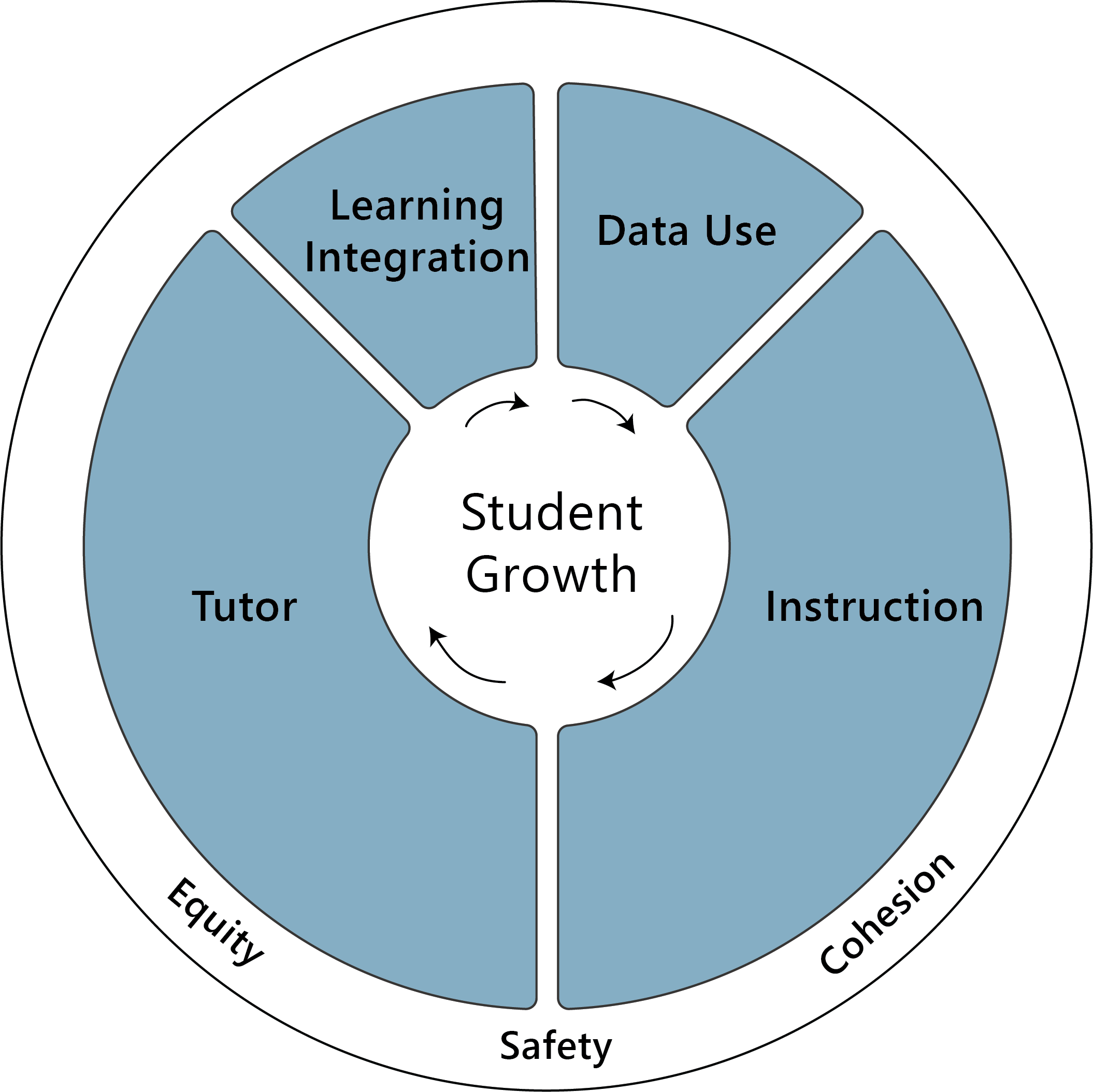 Tutor
consistent, well supported
Instruction
High-dosage,using high quality materials
Grounded in Equity
High-Impact Tutoring
Unique opportunity to adopt tutoring now
High student need in (name state)
Qualifies for ESSER Funding now
Include sustainable funding options here (see notes)
Research-Proven Equitable and Effective Intervention
Successful Examples in Range of Districts and States
Will alleviate educator fatigue by providing additional supports
Likely to increase (name of state’s) educator pipeline 
Shown to improve school engagement and likely to support student well-being
[Speaker Notes: Select the reasons that will most resonate with your board
State examples can be found here and district examples here
Funding options here]
Add additional slides as appropriate
Outline of proposed program (grades, content areas, student selection process, source of tutors, estimated costs, etc.)
Overview of other covid–recovery efforts and how high-impact tutoring fits within existing programs
Supportive statements from school or district leadership
Next Steps
Propose clear action steps (e.g., establish a task force, present a formal proposal, etc.)
Additional more detailed slides
What is High-Impact Tutoring?
Learning Integration
embedded in school
Data Use 
drives instruction
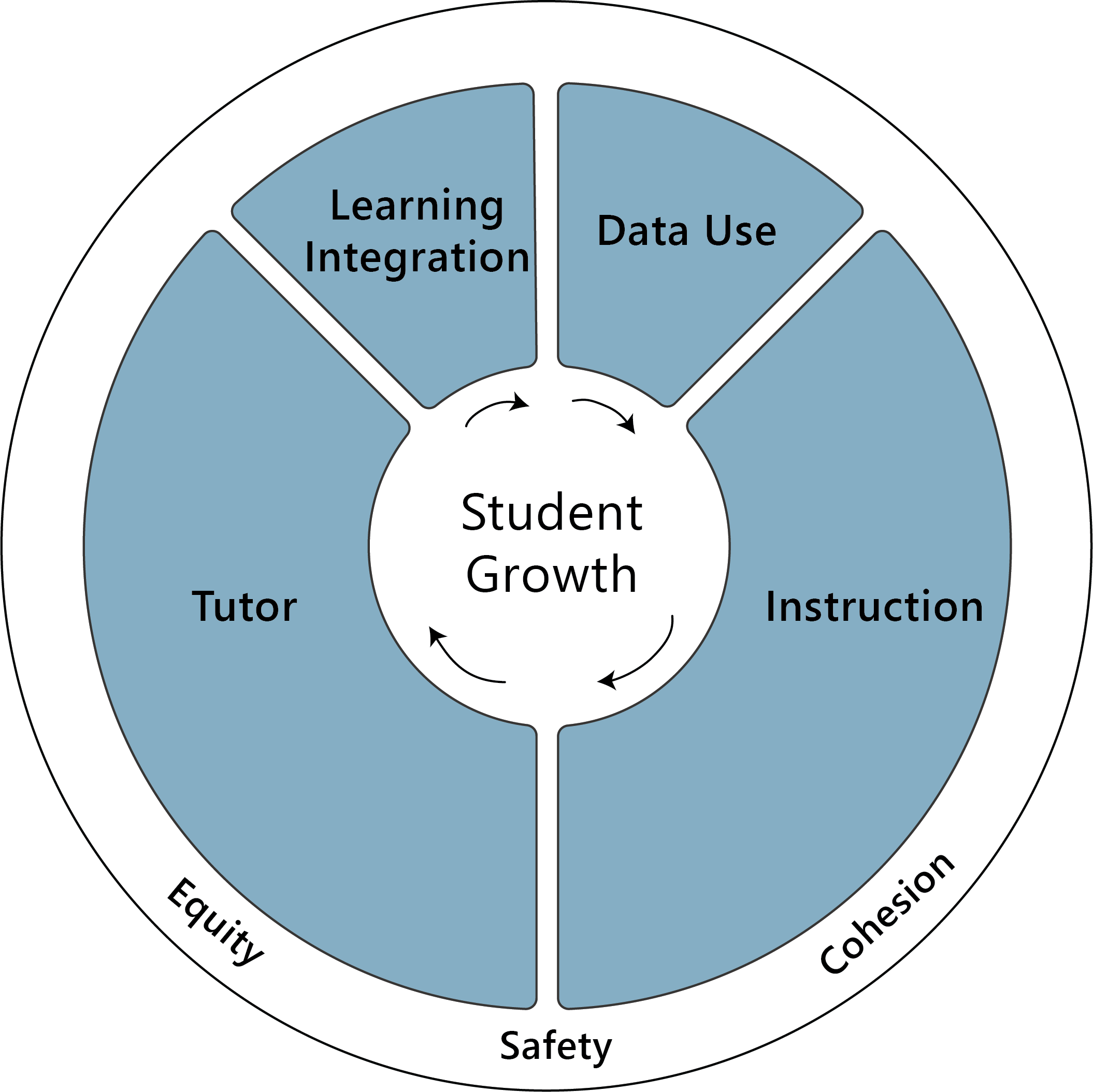 Tutor
consistent, well supported
Instruction
High-dosage,using high quality materials
Grounded in Equity
Equity, Safety, Cohesion
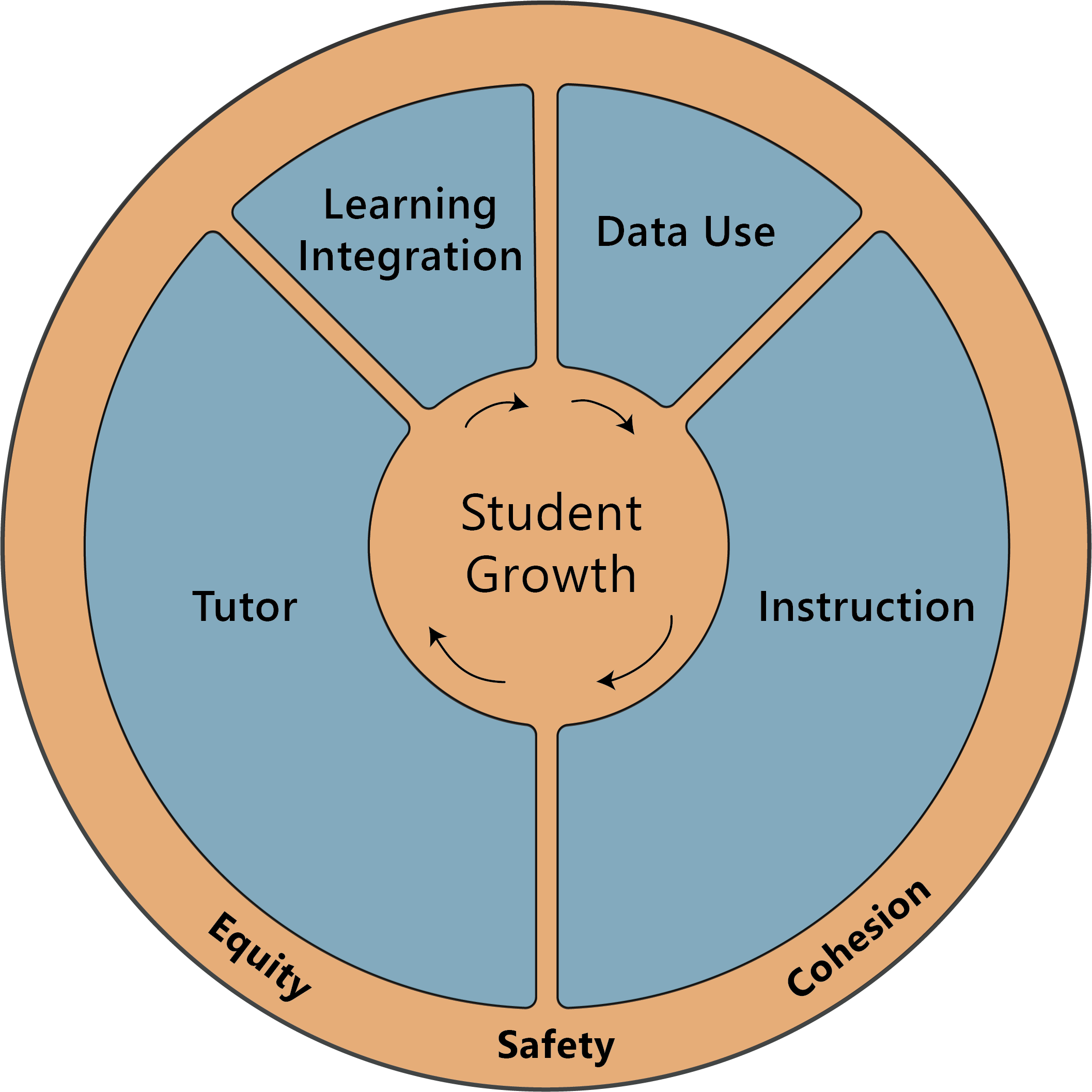 High-Impact tutoring programs are 
grounded in Equity, 
ensure Safety of students and their information and are
Cohesive – designed for program elements to work well together and led by a strong leadership team.
Tutor
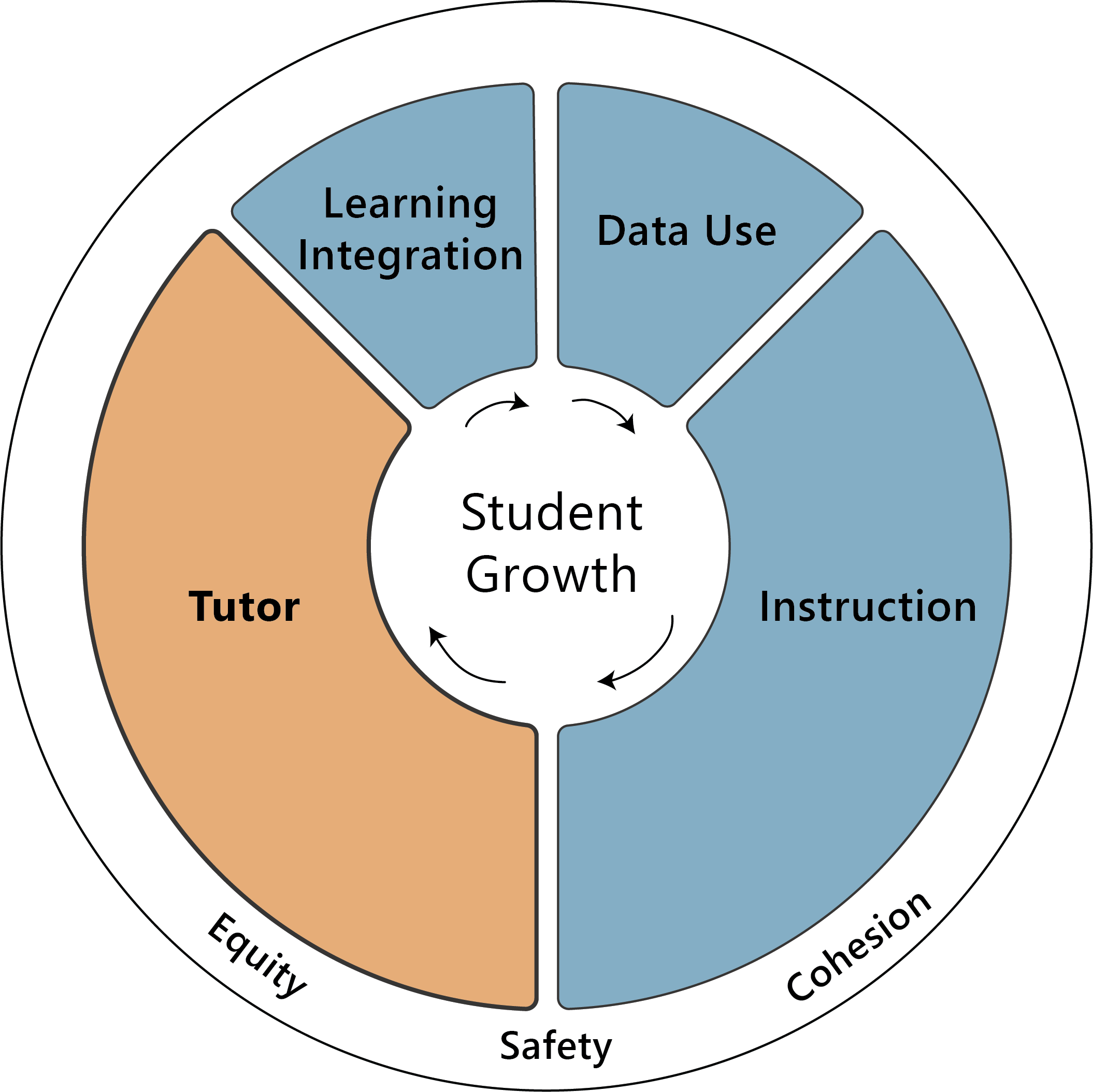 Students work with a consistent tutor who is supported 
by ongoing oversight and coaching.

Tutors 
are skilled at relationship-building and knowledgeable about content,
need initial training, oversight, ongoing coaching and clear lines of accountability and
are culturally competent and reflect the lived experience of the students they serve.
[Speaker Notes: preview that y'all will talk more about who tutors are at the end of the section?]
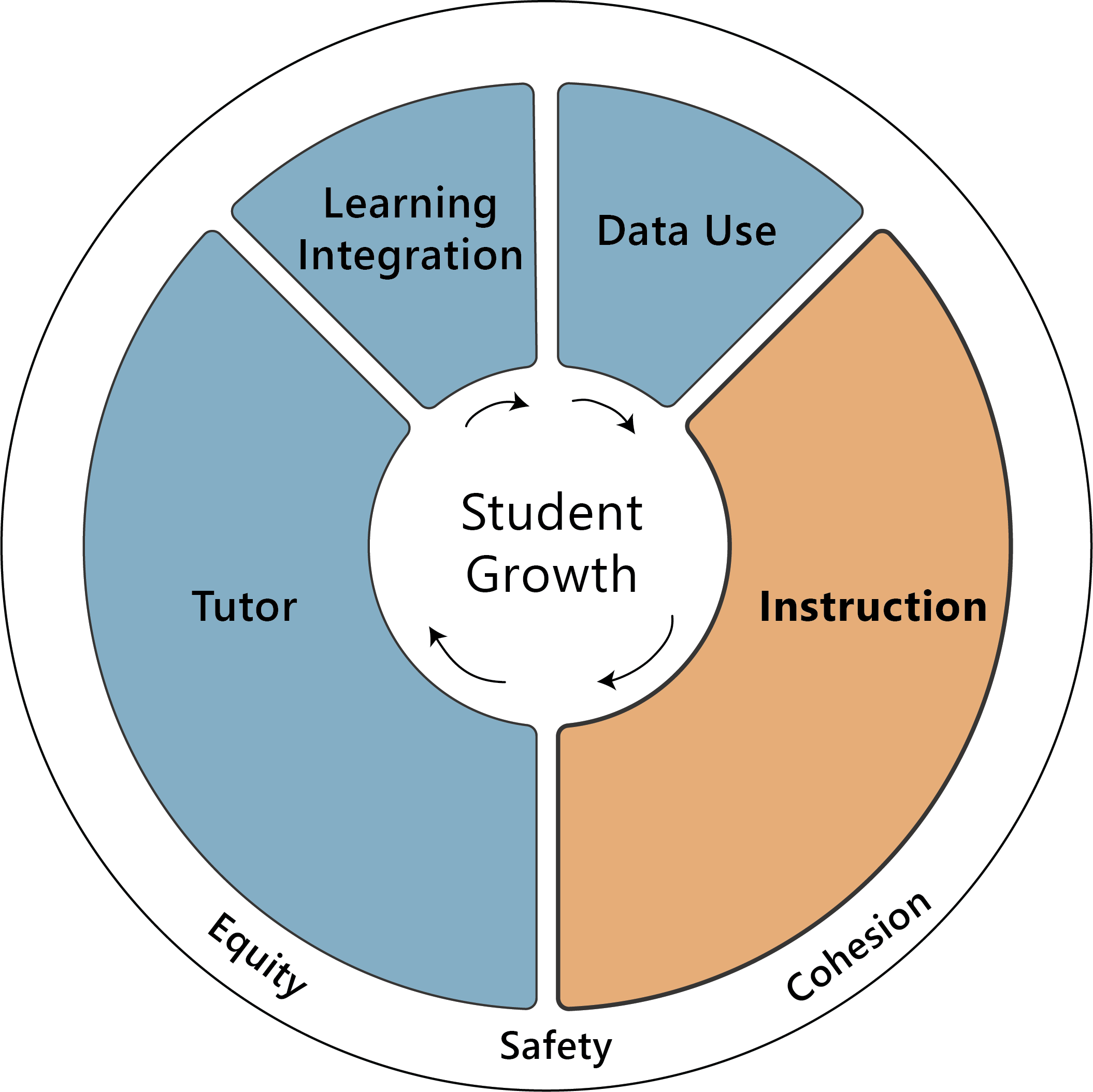 Instruction
Tutoring sessions include a 
minimum of three sessions per week in small groups.  

For tutoring approaches to be effective, students have to spend substantial time working with their tutor. 
Optimal duration of sessions depend on the program’s content area and student age.
Group size is small (up to 3:1 ratio) to allow for personalized instruction.

Materials are high quality and aligned with state standards.
Learning Integration
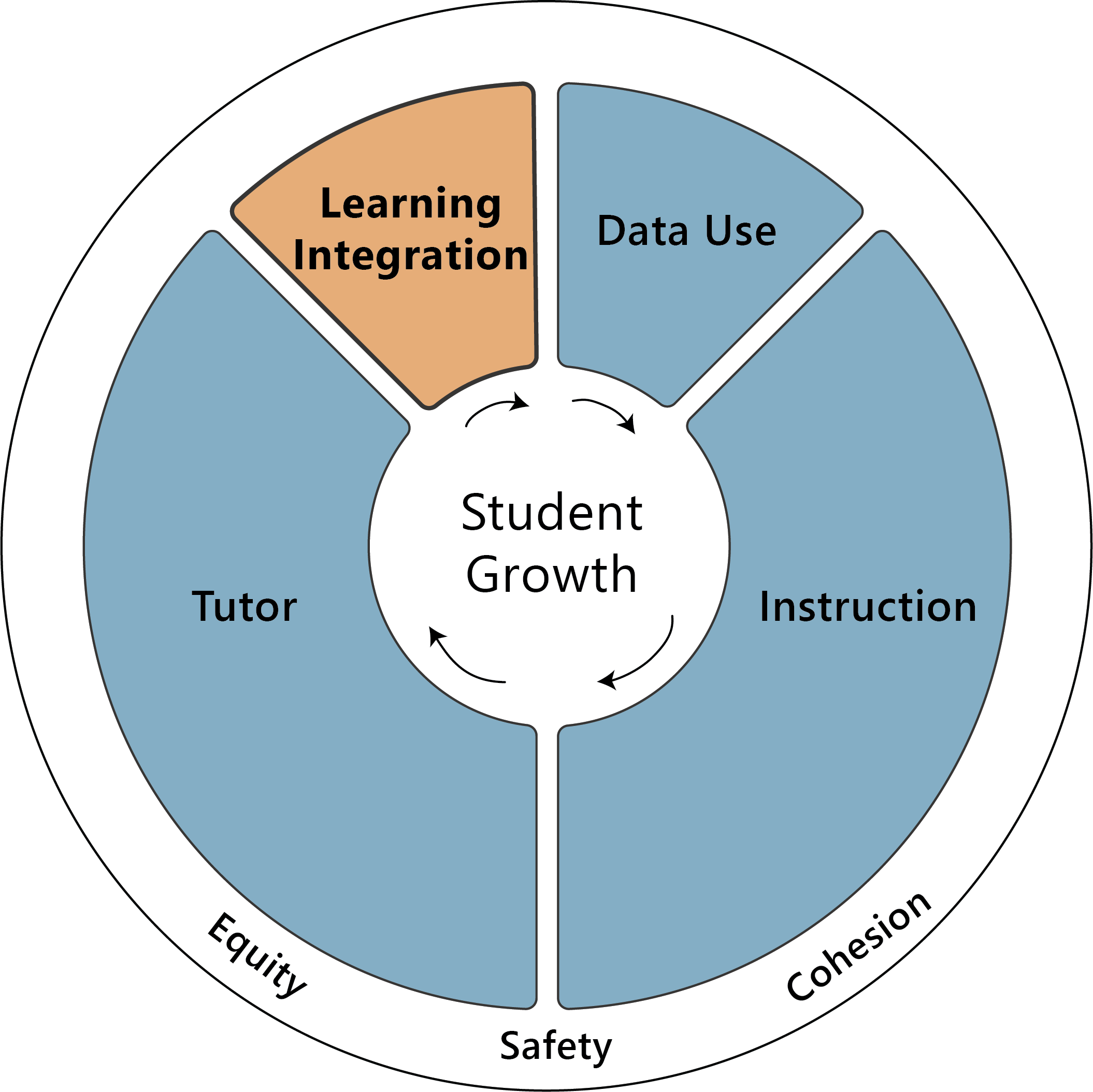 High-impact tutoring is embedded in schools either during the school day or immediately before or after the school day. 

Embedding tutoring into the school program has many benefits including:
Creating a significantly higher likelihood of student attendance 
Reaching the students who need it most
Not conflicting with extra-curricular activities such as clubs, sports or work
Data Use
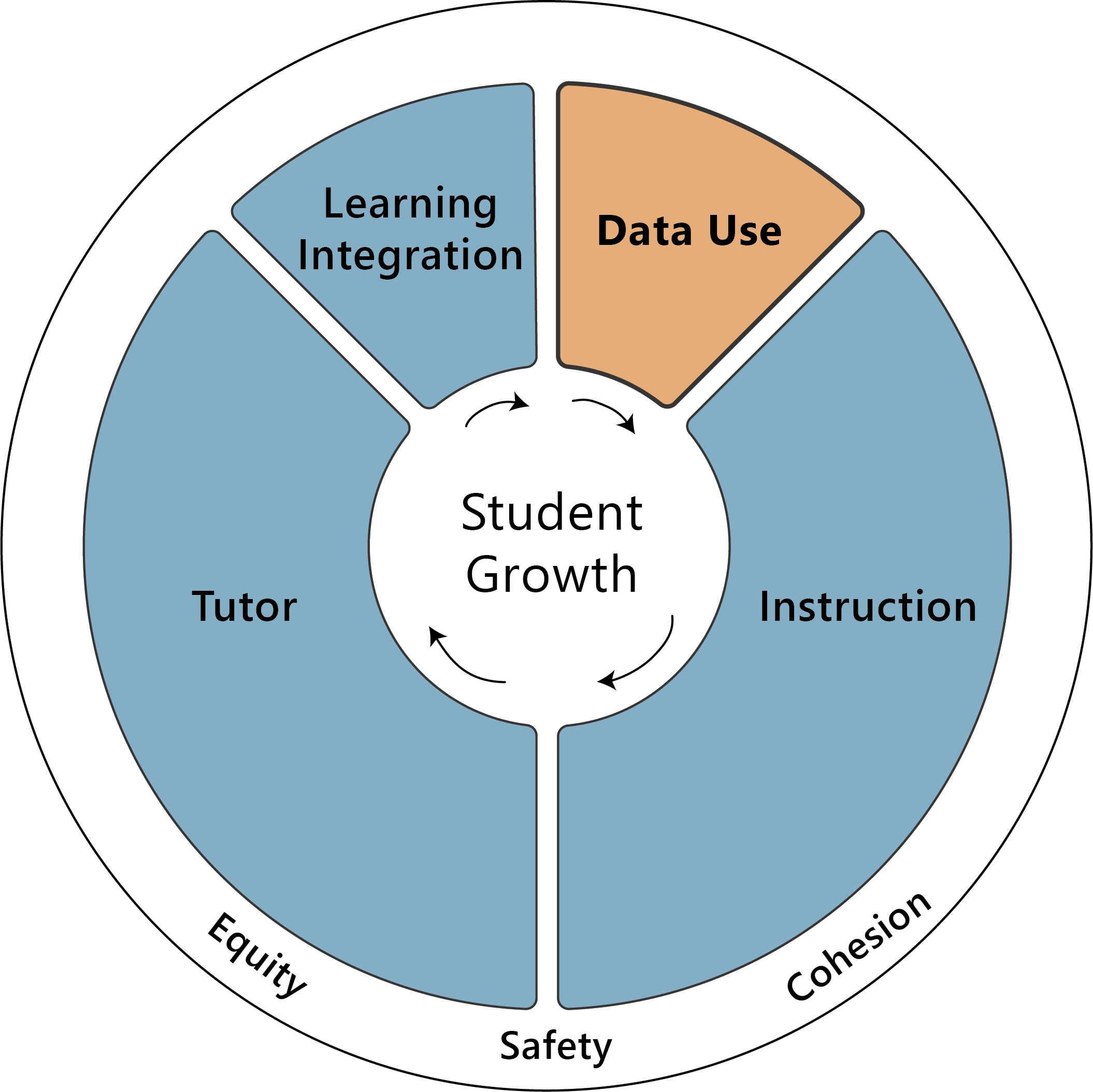 Data informs tutoring sessions. 

Tutors consistently use data to understand students strengths and needs, and build their sessions to focus on the needs. 
Tutoring programs use data to assess their effectiveness at improving student learning and make adjustments based on these data.